НОМЕНКЛАТУРАДЕЛ в аптеках учреждений здравоохранения
ВведениеОсновным нормирующим документом в делопроизводстве организации является номенклатура.
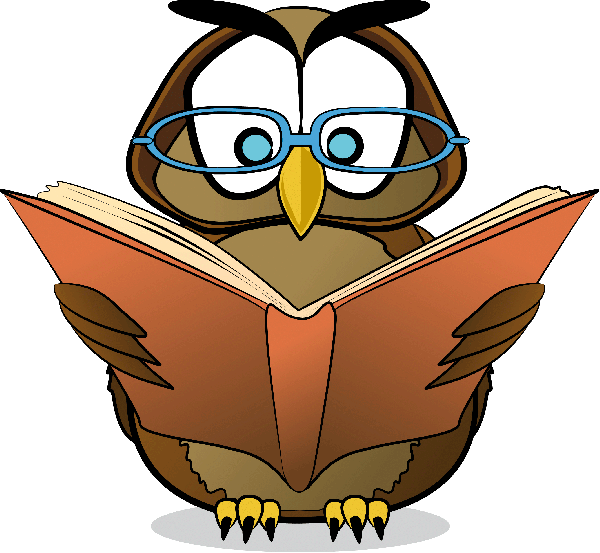 Номенклатура дел
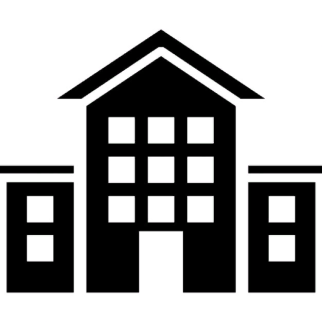 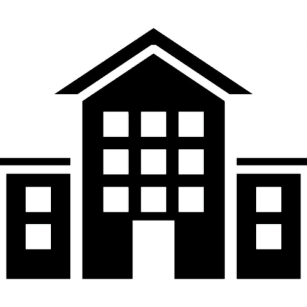 Систематизированный перечень заголовков дел, заводимых  в организации с указанием их сроков хранения
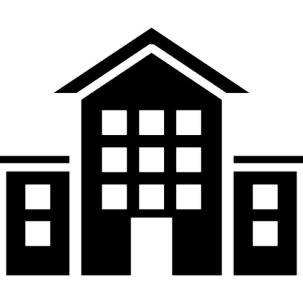 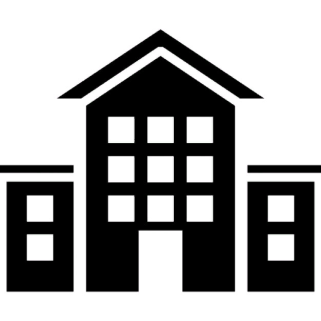 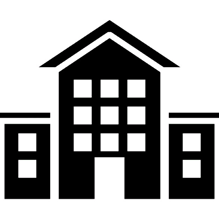 Нормативное регулирование в 
Республике Беларусь осуществляется:
Законом Республики Беларусь от 25.11.2011 № 323-З "Об архивном деле и делопроизводстве в Республике Беларусь" (ст. 4);

Правилами работы архивов государственных органов и иных организаций, утвержденными постановлением Министерства юстиции Республики Беларусь от 24.05.2012 № 143  (глава 5);

Методическими рекомендациями по составлению и применению номенклатур дел организаций, типовых и примерных номенклатур дел, утвержденными приказом директора Департамента по архивам и делопроизводству Министерства юстиции Республики Беларусь от 29.11.2013 № 55;

Перечень типовых документов Национального архивного фонда Республики Беларусь, образующихся в процессе деятельности государственных органов, иных организаций и индивидуальных предпринимателей, с указанием сроков хранения установлен постановлением Минюста от 24.05.2012 № 140;
Назначение номенклатуры
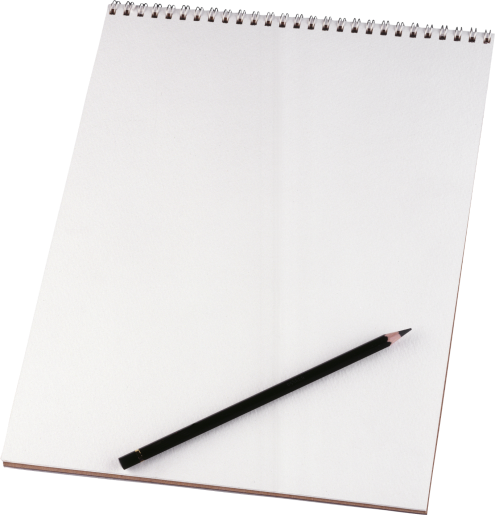 Дело,
Устав организации
Охватывает все документы организации;
       Классифицирует все документы по срокам хранения;
    Систематизирует дела по срокам хранения и степени важности;
   Формулирует заголовки дел;
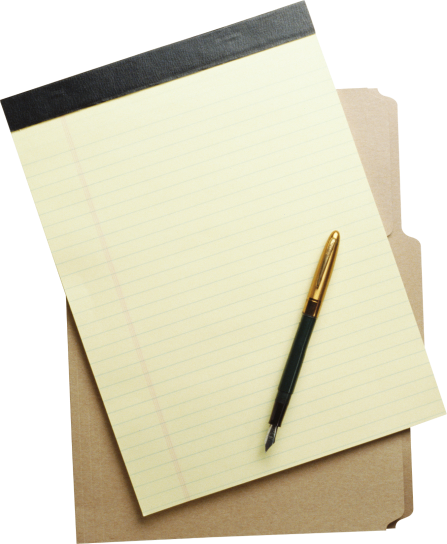 Приказ
Виды      номенклатур
Номенклатура дел оформляется в 3-х экземплярах:
1 экземпляр - в архив;
2 экземпляр - рабочий;
3 экземпляр - в дело;
Номенклатура дел тиражируется по подразделениям. Один экземпляр ежегодного сдается с документами в архив организации
Сроки хранения - важное основание для группировки документов в дела
Сроки хранения
Постоянный срок хранения
Свыше 10 лет
До 10 лет
При определении сроков хранения документов, не отраженных в вышеуказанных перечнях, НПА, решение об установлении сроков хранения этих документов принимает  центральная экспертная (экспертная) комиссия (ЦЭК (ЭК)) этой организации на основании пп.55 и 56 Правил работы архивов государственных органов и иных организаций, утвержденных постановлением Министерства юстиции Республики Беларусь от 24.05.2012 № 143
Какие документы включаются, а какие не включаются в номенклатуру дел
Включаются:
все документы, образующиеся в процессе деятельности организации: документы всех управлений, отделов, секторов, иных структурных подразделений организации, каждого работника, а также общественных организаций, коллегиальных органов, комиссий, временно действующих структур организации и групп работников.	Обратите внимание!
	В номенклатуру дел включаются дела с документами, которые ведутся 	в электронном виде
Не включаются:
Национальный реестр правовых актов Республики Беларусь и другие сборники нормативных правовых актов;
печатные издания (брошюры, справочники, информационные листки, бюллетени, реферативные журналы и т.д.);
 указатели и другие вспомогательные документы
Индекс (цифровое обозначение)
19 -07
Обозначение структурного подразделения
Порядковый номер дела по номенклатуре
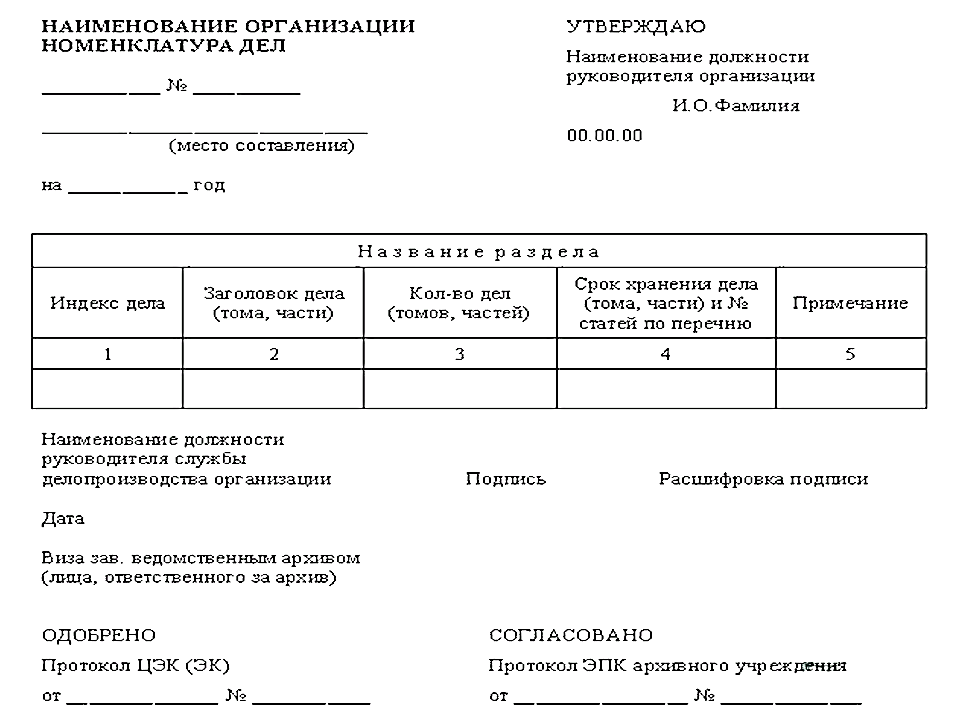 ВЫПИСКА ИЗ СВОДНОЙ НОМЕНКЛАТУРЫ ДЕЛ. АПТЕКА
ВЫПИСКА ИЗ СВОДНОЙ НОМЕНКЛАТУРЫ ДЕЛ. АПТЕКА
ВЫПИСКА ИЗ СВОДНОЙ НОМЕНКЛАТУРЫ ДЕЛ. АПТЕКА
ВЫПИСКА ИЗ СВОДНОЙ НОМЕНКЛАТУРЫ ДЕЛ. АПТЕКА
ВЫПИСКА ИЗ СВОДНОЙ НОМЕНКЛАТУРЫ ДЕЛ. АПТЕКА
ВЫПИСКА ИЗ СВОДНОЙ НОМЕНКЛАТУРЫ ДЕЛ. АПТЕКА
ВЫПИСКА ИЗ СВОДНОЙ НОМЕНКЛАТУРЫ ДЕЛ. АПТЕКА
ВЫПИСКА ИЗ СВОДНОЙ НОМЕНКЛАТУРЫ ДЕЛ. АПТЕКА
ПРЕДЛОЖЕНИЯ:
Привести номенклатуру дел в аптеках всех учреждений здравоохранения к единому перечню
При обновлении нормативной базы проводить совместные заседания с привлечением специалистов
СПАСИБО ЗА ВНИМАНИЕ